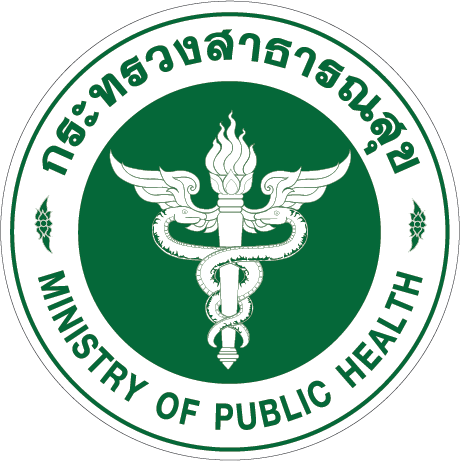 การประชุมคณะกรรมการประสานการพัฒนางานสาธารณสุขระดับจังหวัด (คปสจ.) จังหวัดเพชรบูรณ์ ครั้งที่ 12/2565
วันพุทธ ที่ 28 ธันวาคม 2565
ณ ห้องประชุมพ่อขุนผาเมือง
สำนักงานสาธารณสุขจังหวัดเพชรบูรณ์ Phetchabun Provincial Public Health Office
72 ถนน นิกรบำรุง ตำบลในเมือง อำเภอเมืองเพชรบูรณ์ เพชรบูรณ์ 67000
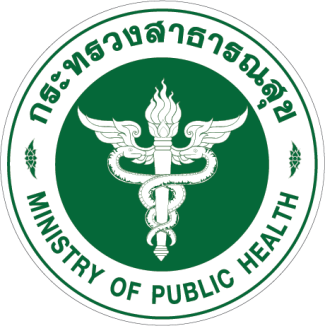 การประชุมคณะกรรมการประสานการพัฒนางานสาธารณสุขระดับจังหวัด
1. มอบประกาศเกียรติคุณพื้นที่เมืองที่เป็นมิตรกับผู้สูงอายุ (ส่งเสริมสุขภาพ)
ระเบียบวาระก่อนการประชุม
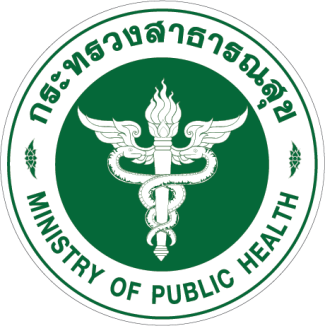 การประชุมคณะกรรมการประสานการพัฒนางานสาธารณสุขระดับจังหวัด
ระเบียบวาระที่ 1 
เรื่องที่ประธานแจ้งที่ประชุมทราบ
……………………………………………………………………………………………………………………………………………………………………………………………………………………………………………………………………………………………………………………………………………….
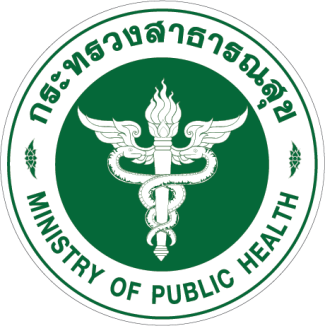 การประชุมคณะกรรมการประสานการพัฒนางานสาธารณสุขระดับจังหวัด
ระเบียบวาระที่ 2 
รับรองรายงานการประชุม
รายงานการประชุมครั้งที่ 11/2565
ประชุมเมื่อวันที่ 1 ธันวาคม 2565
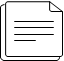 ระเบียบวาระที่ 3 
เรื่องสืบเนื่องจากการประชุมครั้งที่ผ่านมา
……………………………………………………………………………………………………………………………………………………………………….
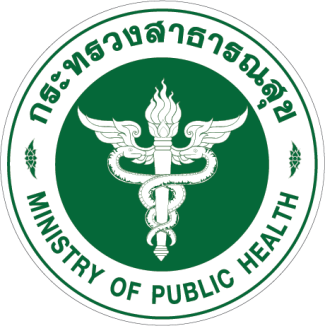 การประชุมคณะกรรมการประสานการพัฒนางานสาธารณสุขระดับจังหวัด
ระเบียบวาระที่ 4 เรื่องแจ้งเพื่อทราบ
4.1.1 Service Plan รับบริจาคและปลูกถ่ายอวัยวะ 
4.1.2 การค้นหาดวงตาเชิงรุกโรงพยาบาลเพชรบูรณ์ 
……………………………………………………………………………………………………………………………………………………………………………………………………………………………….
4.1 เรื่องจากผู้อำนวยการโรงพยาบาลทั่วไป / รองนายแพทย์สาธารณสุขจังหวัด
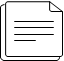 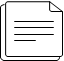 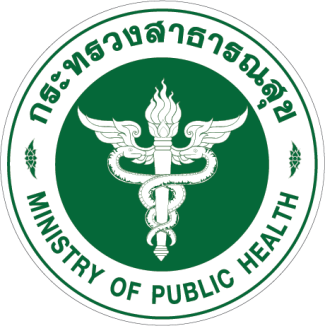 การประชุมคณะกรรมการประสานการพัฒนางานสาธารณสุขระดับจังหวัด
ระเบียบวาระที่ 4 เรื่องแจ้งเพื่อทราบ
4.2.1 สถานการณ์โรคและภัยสุขภาพประจำเดือน ธ.ค.2565 (CD)
4.2.2 สถานการณ์วัณโรค จังหวัดเพชรบูรณ์ (CD)
4.2.3 ข้อสั่งการ การเตรียมความพร้อมด้านการแพทย์และสาธารณสุข ในช่วงเทศกาลปีใหม่ พ.ศ. 2566 (NCD)
4.2.4 กิจกรรมของขวัญปีใหม่ พ.ศ.2566 ปีแห่งสุขภาพผู้สูงอายุไทยกระทรวงสาธารณสุข(ส่งเสริมสุขภาพ)
4.2.5 ประชาสัมพันธ์โครงการออกหน่วยทำขาทียมพระราชทานเคลื่อนที่ ครั้งที่ 160 จังหวัดเพชรบูรณ์ โดยมูลนิธิขาเทียมในสมเด็จพระศรีนครินทราบรมราชชนนี (ส่งเสริมสุขภาพ)
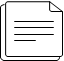 4.2 เรื่องจากกลุ่มงานในสำนักงานสาธารณสุข       จังหวัด
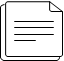 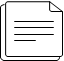 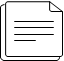 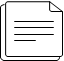 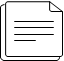 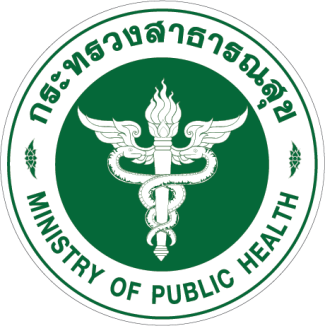 การประชุมคณะกรรมการประสานการพัฒนางานสาธารณสุขระดับจังหวัด
ระเบียบวาระที่ 4 เรื่องแจ้งเพื่อทราบ
4.2.6 ประชาสัมพันธ์ก้าวท้าใจ ในนักเรียน และประชาชน (ส่งเสริมสุขภาพ)
4.2.7 ขอบคุณผู้ร่วมบริจาคเงินเข้าโครงการ TO BE NUMBER ONE จังหวัดเพชรบูรณ์ (ส่งเสริมสุขภาพ)
4.2.8 ติดตามผลการดำเนินงานตัวชี้วัดอนามัยแม่และเด็ก(ส่งเสริมสุขภาพ)
4.2.9 ติดตามผลการดำเนินงานบำบัดยาเสพติดตามเป้าหมายตัวชี้วัด และข้อสั่งการสำนักงานปลัดกระทรวงสาธารณสุข(ส่งเสริมสุขภาพ)
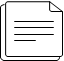 4.2 เรื่องจากกลุ่มงานในสำนักงานสาธารณสุข  จังหวัด
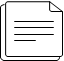 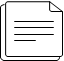 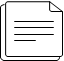 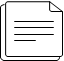 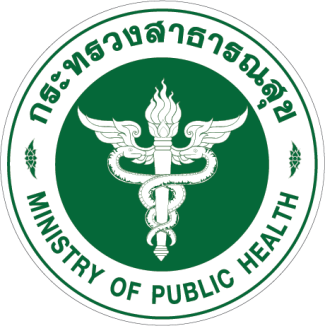 การประชุมคณะกรรมการประสานการพัฒนางานสาธารณสุขระดับจังหวัด
ระเบียบวาระที่ 4 เรื่องแจ้งเพื่อทราบ
4.2.10 สถานการณ์ทางการเงิน ณ เดือน พฤศจิกายน 2565 (ประกันสุขภาพ)
4.2.11 การขออนุญาตสมุนไพรควบคุมกัญชา 
(แพทย์แผนไทย)
4.2.12 กำหนดการตรวจราชการ รอบที่ 1 ปีงบประมาณ 2566 (พัฒนายุทธศาสตร์สาธารณสุข)
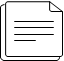 4.2 เรื่องจากกลุ่มงานในสำนักงานสาธารณสุข จังหวัด
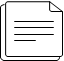 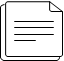 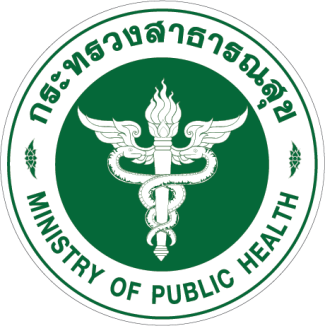 การประชุมคณะกรรมการประสานการพัฒนางานสาธารณสุขระดับจังหวัด
ระเบียบวาระที่ 4 เรื่องแจ้งเพื่อทราบ
………………………………………………………
……………………………………………………………………………………………………………………………………………………………………….
4.3 เรื่องจากผู้อำนวยการโรงพยาบาลเอกชน
4.4 เรื่องจากผู้อำนวยการโรงพยาบาลชุมชน
4.5 เรื่องจากสาธารณสุขอำเภอ
4.6 เรื่องจากชมรม ผอ.รพ.สต.
4.7 เรื่องจากคณะกรรมการ คปสจ.
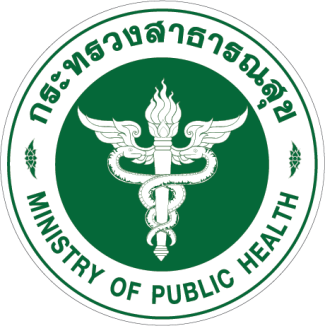 การประชุมคณะกรรมการประสานการพัฒนางานสาธารณสุขระดับจังหวัด
ระเบียบวาระที่ 5 เรื่องเพื่อพิจารณา
5.1 เรื่องจากกลุ่มงานในสำนักงานสาธารณสุข  จังหวัด

ระเบียบวาระที่ 6 เรื่องอื่นๆ
5.1.1 แผนนิเทศติดตามผลการดำเนินงานสาธารณสุขระดับจังหวัด รอบที่ 1 ปีงบประมาณ 2566 (พัฒนายุทธศาสตร์ฯ)



………………………………………………………................................................................
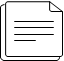 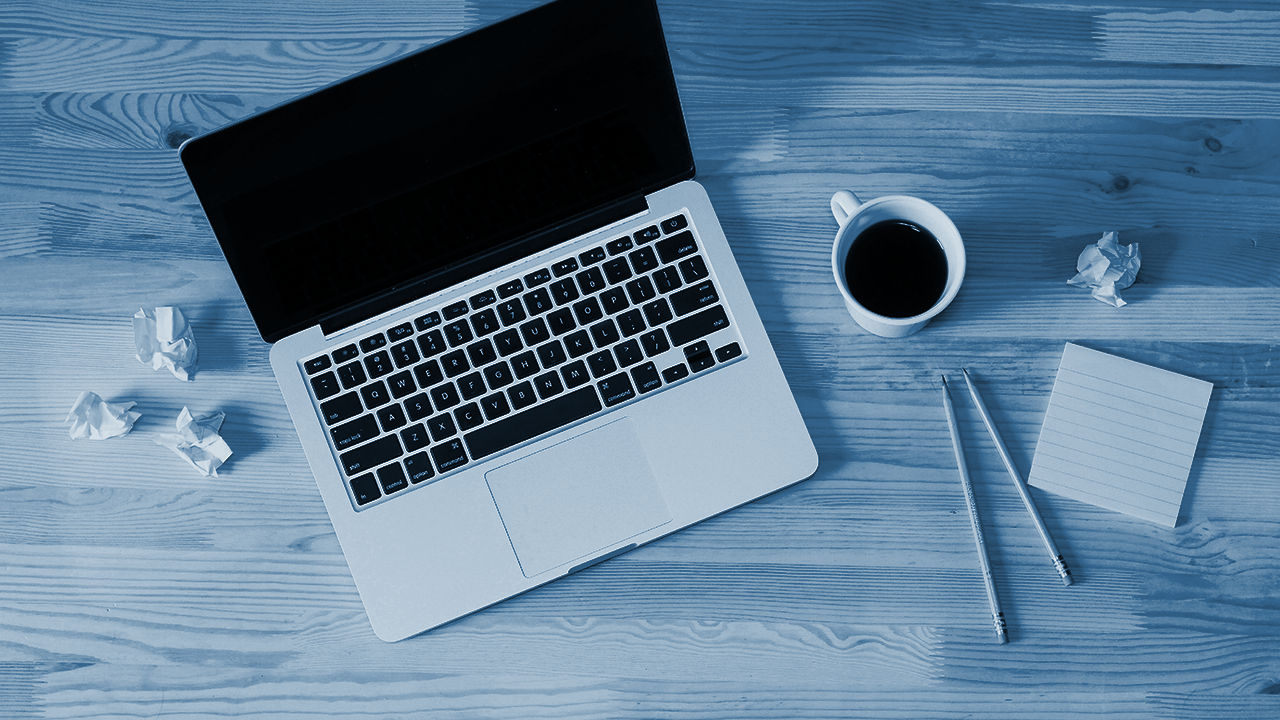 Thank You
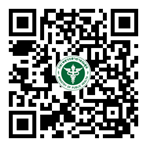